Estimating Mobile Source GHG In Los Angeles County:
A Web-based Tool for Calculating the Greenhouse Gas Benefits of Transportation Improvement Projects
Presented by:
David Jackson & Michael Snavely,  Cambridge Systematics, Inc.
Robert Calix, Los Angeles County Metropolitan Transportation Authority 
May 9, 2011
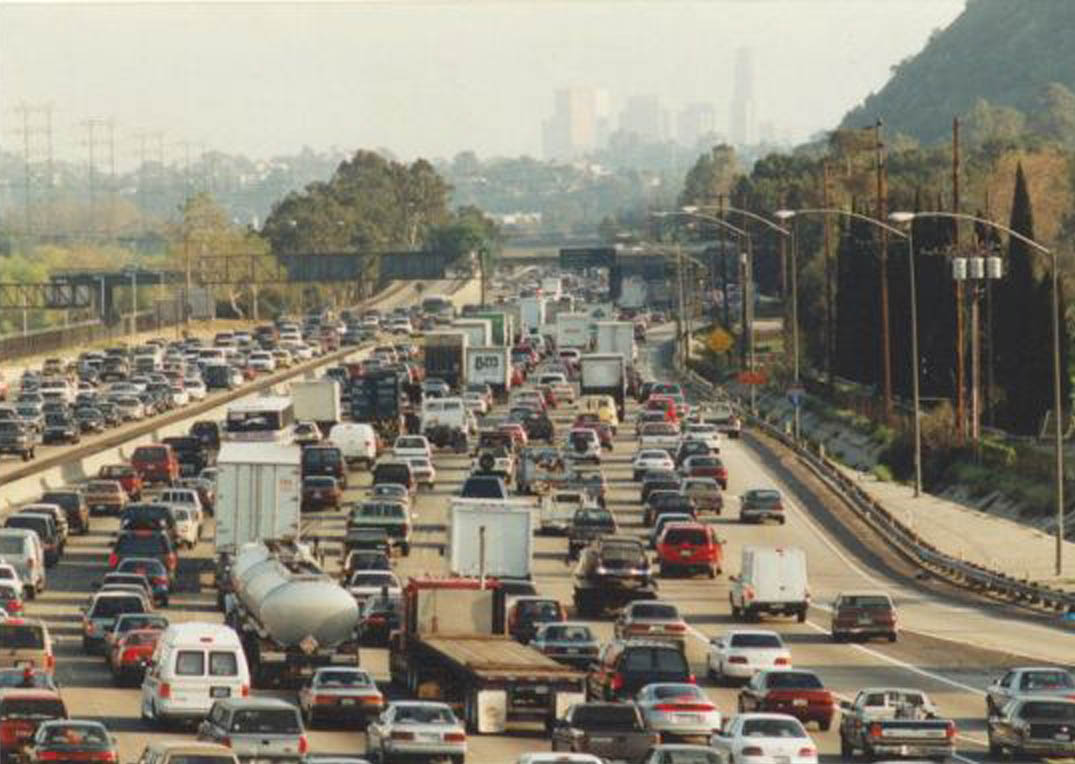 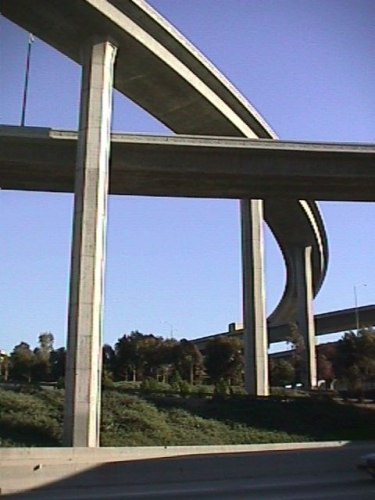 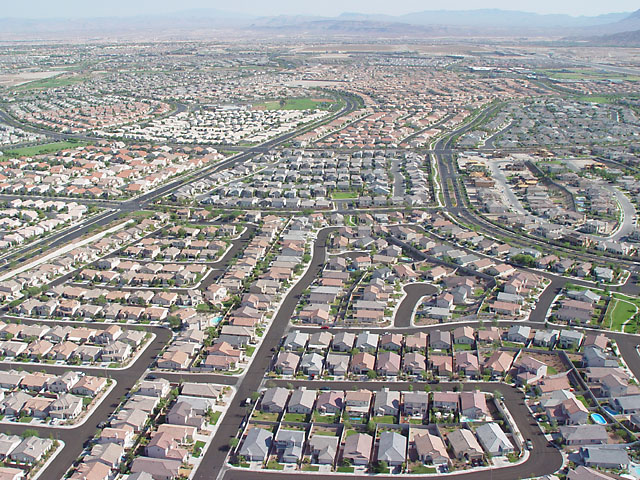 LA Metro GHG Impact ToolsetAgenda
Background/Context
Technical Approach
Web-Based Analysis
Applying Tools in the Gateway Cities COG
Results
2
1. Background SB 375 Mobile-Source GHG Reduction Legislation
Sets GHG reduction targets for MPOs 
Targets for 2020 and 2035 vs. 2005
Metric : lbs CO2e per capita
MPOs must develop “Sustainable Communities Strategy” (SCS) that:
Lays out regional strategy for meeting targets
Is integrated w/long range planning process
Has “reasonably expected” funding
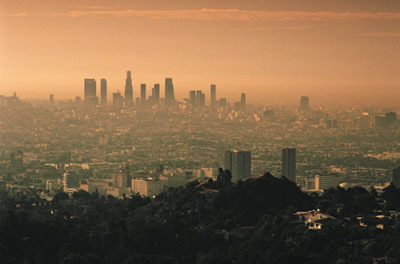 3
[Speaker Notes: SCS:
 - note that  bill language and ARB direction is largely land use focused.  Integration with housing needs assessment requirements]
1. BackgroundSCAG Region SB 375 GHG Reduction Targets
Lbs carbon/capita 
Per weekday
8%
13%
4
1. Background
Los Angeles County: Strained Infrastructure
Los Angeles 
County
5
[Speaker Notes: Fee]
1. BackgroundLos Angeles County: Strained Infrastructure
Estimated Growth 2005 - 2035
6
1. BackgroundOpportunity to Measure (and fund) GHG Reduction…
CS Moving Cooler sketch-planning methodologies
Adapt to reflect specific nature of travel within LA County.
Metro’s Existing Congestion Mitigation Fee program site
Project  & growth database accessible to all cities
Fee on new development to fund improvements to network
If projects coincide, fee solves unfunded mandate problem
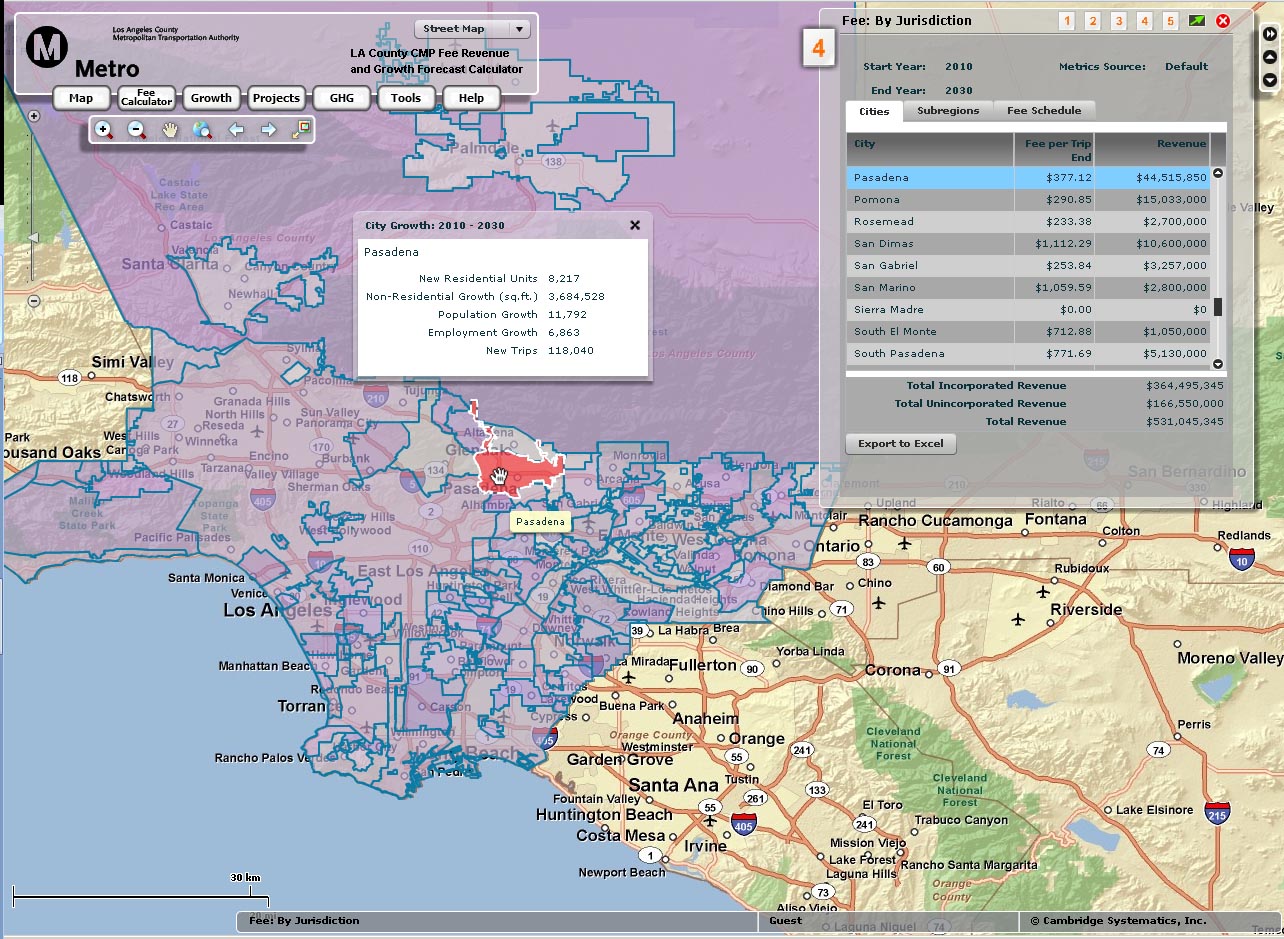 7
2. Technical Approach	Process Overview
Adapt “best practices” project methodologies to region
Local research for elasticities, speed-flow curves, etc. to accurately portray traveler response in LA County
Project-specific inputs that city staff can fill-in
Develop and test a draft analytical spreadsheet tool 
Develop and test tool in a web-based environment.
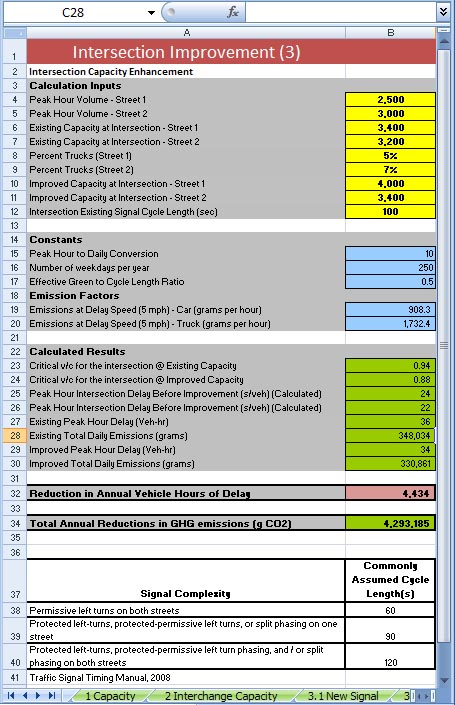 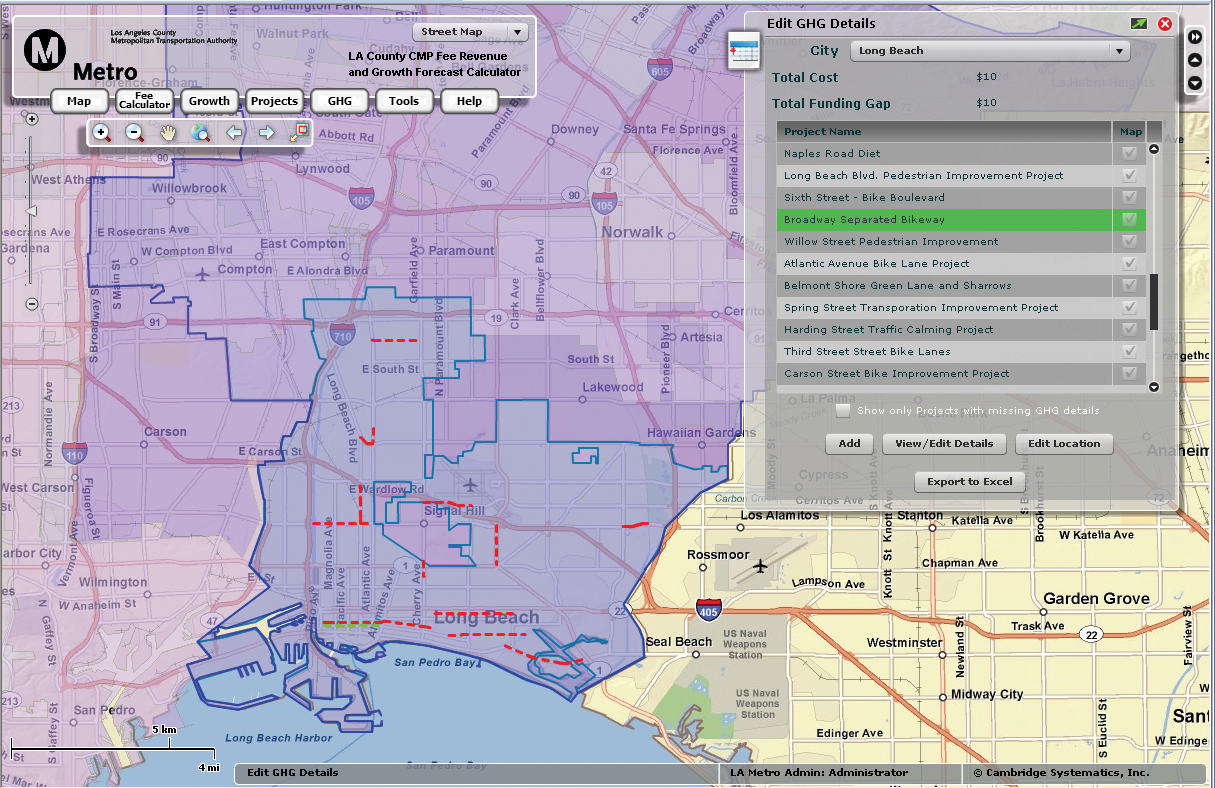 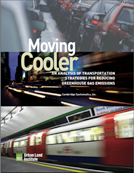 8
2. Technical Approach	Applicable Projects w/ GHG Reduction Potential
Intersection Improvements
Corridor System Operations Improvements
Roadway Capacity Improvements
On/Off-Ramp Capacity
RR Grade Separations
Transit Enhancements
Park-and-Ride Lots
Bike/Pedestrian Projects 
Transit/Managed Lanes (HOT, Shared Busway)
Limited to improvements eligible for fee program
Either Reduce VMT – or – Reduce Delay
9
2. Technical Approach	Process Overview
VMT Reduction Projects (bike/ped, transit, park/ride)
Project-Specific Details
(extent, frequency)
Corridor-Specific Details
(ADT, Ridership)
Average Trip Lengths
Apply Local Elasticity
Change in Travel Time or Cost
Project Effectiveness
Vehicle Trip Reduction
VMT Reduction
Area-Specific Details 
(Density, Activity Centers)
Other
Local Factors

(e.g, lot usage %)
LDV CO2e Emission Factors
CO2e Reduction
10
2. Technical Approach	Process Overview
Delay Reduction Projects – Corridor (Signal Sync, etc.)
LDV CO2e Emission Factor by Speed
“No Project” Inputs
Corridor Details 
e.g. ADT + operations
Corridor No-Project
Peak VHT & Congested Speed
No-Project
CO2e Emissions
Apply
Appropriate Speed/Flow Curve
CO2e Reduction
Corridor  Project Peak VHT & Congested Speed
“Project” Inputs
Corridor Details
+
Project-Specific
(e.g. extent,
# intersections)
Project CO2e Emissions
LDV CO2e Emission Factor by Speed
11
2. Technical Approach	Process Overview
Delay Reduction Projects – Intersection Projects
Existing Condition
LDV CO2e Emission Factors
Intersection Peak Period Approach
 Volumes
Intersection Existing Delay Calculations
Change in Total Peak Delay
CO2e Reduction
Post -Improvement Delay Calculation
Project-Specific Details
12
2. Technical Approach	Summary of Outputs – GHG Emission Calculations
13
3.  Web-Based AnalysisLA Metro CMF Webtool
Project Database
Socioeconomic
Forecast Data
Fee Calculator
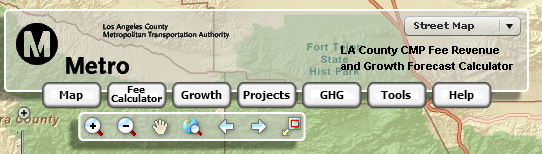 GHG Analysis
3.  Web-Based AnalysisLA Metro Project-Level GHG Sketch-Planning Tool
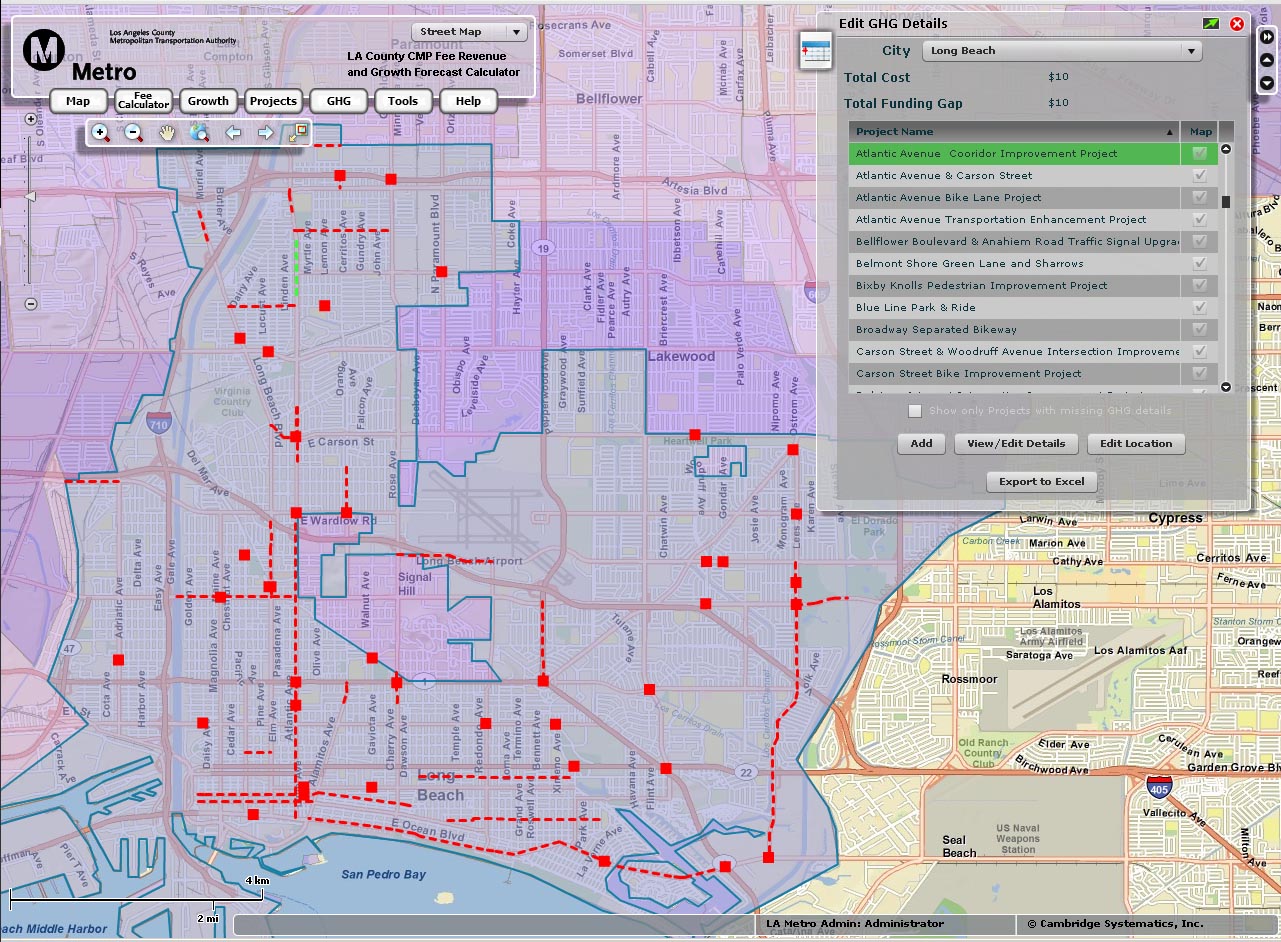 15
3.  Web-Based AnalysisLA Metro Project-Level GHG Sketch-Planning Tool
16
3.  Web-Based AnalysisLA Metro Project-Level GHG Sketch-Planning Tool
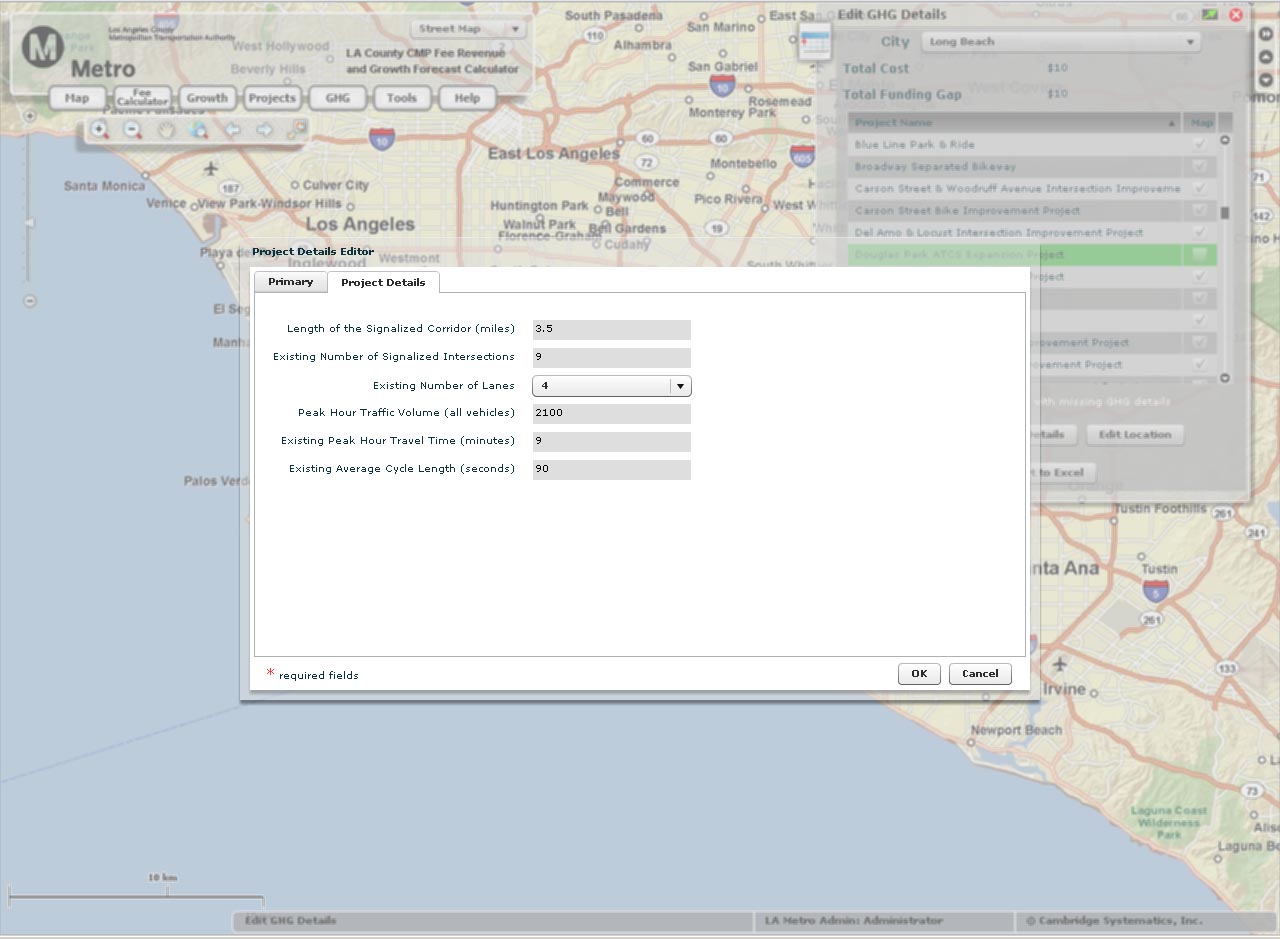 User-specified
Derived on 
back-end
17
3.  Web-Based AnalysisLA Metro Project-Level GHG Sketch-Planning Tool
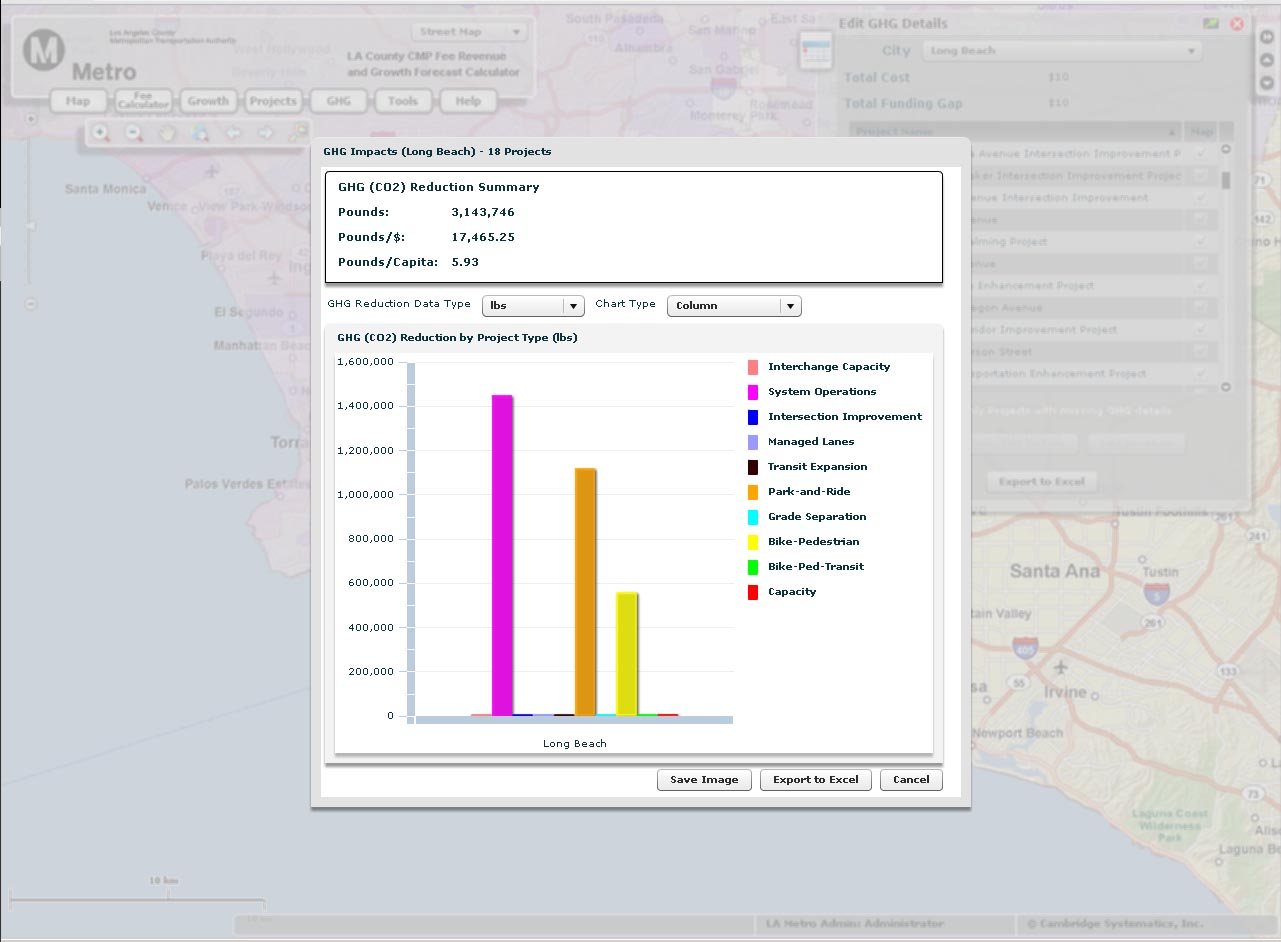 18
4. Applying Tools in the Gateway Cities COG
Gateway Cities COG
19
[Speaker Notes: Fee]
4. Applying Tools in the Gateway Cities COGBackground
27 Cities + Port of Long Beach
Already dense & built out
Low-income
Very congested roadway network
Transportation GHG reduction benefits
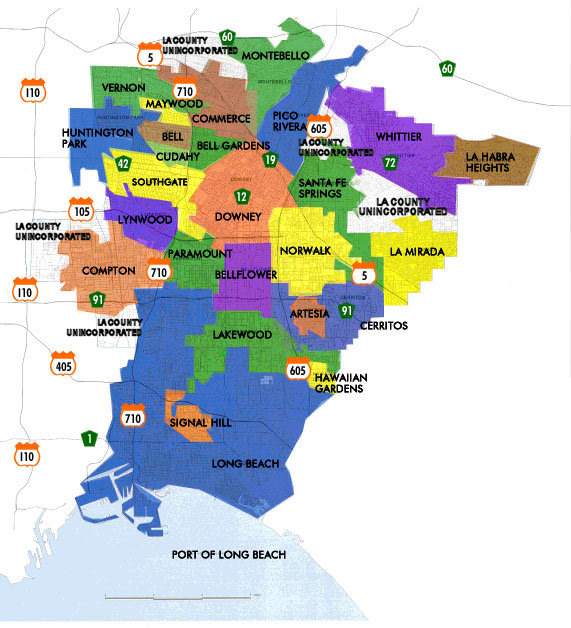 Initial SCS Analysis using Metro toolset shows considerable 
per capita reduction from Transportation projects
20
6. Results
Project-level sketch planning tools serve policy need
Web-based interface allows easy data entry for all users
Transportation projects show potential for significant GHG reduction in communities at/near capacity
Integration with congestion mitigation fee offers SCS funding solution
Opportunities exist to improve and expand functionality
21
CONTACT

David Jackson
Cambridge Systematics, Inc.
Bethesda, MD
301-347-0100
Michael Snavely
Cambridge Systematics, Inc.
Oakland, CA
510-873-8700

Robert Calix
LA County Metropolitan Transportation Authority
Los Angeles, CA
213-922-5644
22